PFAS Private Well Sampling Updates
North Carolina Department of Environmental Quality
February 28, 2023
Discussion Topics
PFAS and GenX

Groundwater sampling

Alternate Water Options

Additional information
2
GenX = HFPO-DA or C3 Dimer Acid = C6HF11O3
GenX is a trade name for a manmade, unregulated chemical used in manufacturing nonstick coatings and for other purposes. 
Is an emerging compound in a family of chemicals known as per- and polyfluoroalkyl substances (PFAS)
Produced and emitted by one company in NC – Chemours (formerly Dupont)
Has been discharged into the Cape Fear River for 30+ years.
Until the past couple of years, labs couldn’t measure it.
Emerging compounds:
No (or limited) specific limits in environmental regulations.
Little is known about how they behave in the environment.
Little known about their effects on human health and environment.
In general, animal studies have found that animals exposed to PFAS at high levels resulted in changes in the function of the liver, thyroid, pancreas and hormone levels.
EPA has set interim and final health goals for several PFAS (PFOA, PFOS, PFBS and Gen X)
Presents significant challenge for regulatory agencies.
Emerging Compounds: GenX and PFAS
3
[Speaker Notes: Communicate risk]
Emerging Compounds – GenX Case History in NC
Early-mid 2017:  	Focus on surface water issues

Mid 2017:  		Groundwater issues discovered

Mid-late 2017: 	Air emission contributions

Through 2018:	Testing of emissions and drinking wells

Feb. 2019:		Consent Order signed

Dec. 2019:		Thermal Oxidizer
2019-Present:	Ongoing private well testing around the plant

Early 2022:		Lower Cape Fear Region well sampling
4
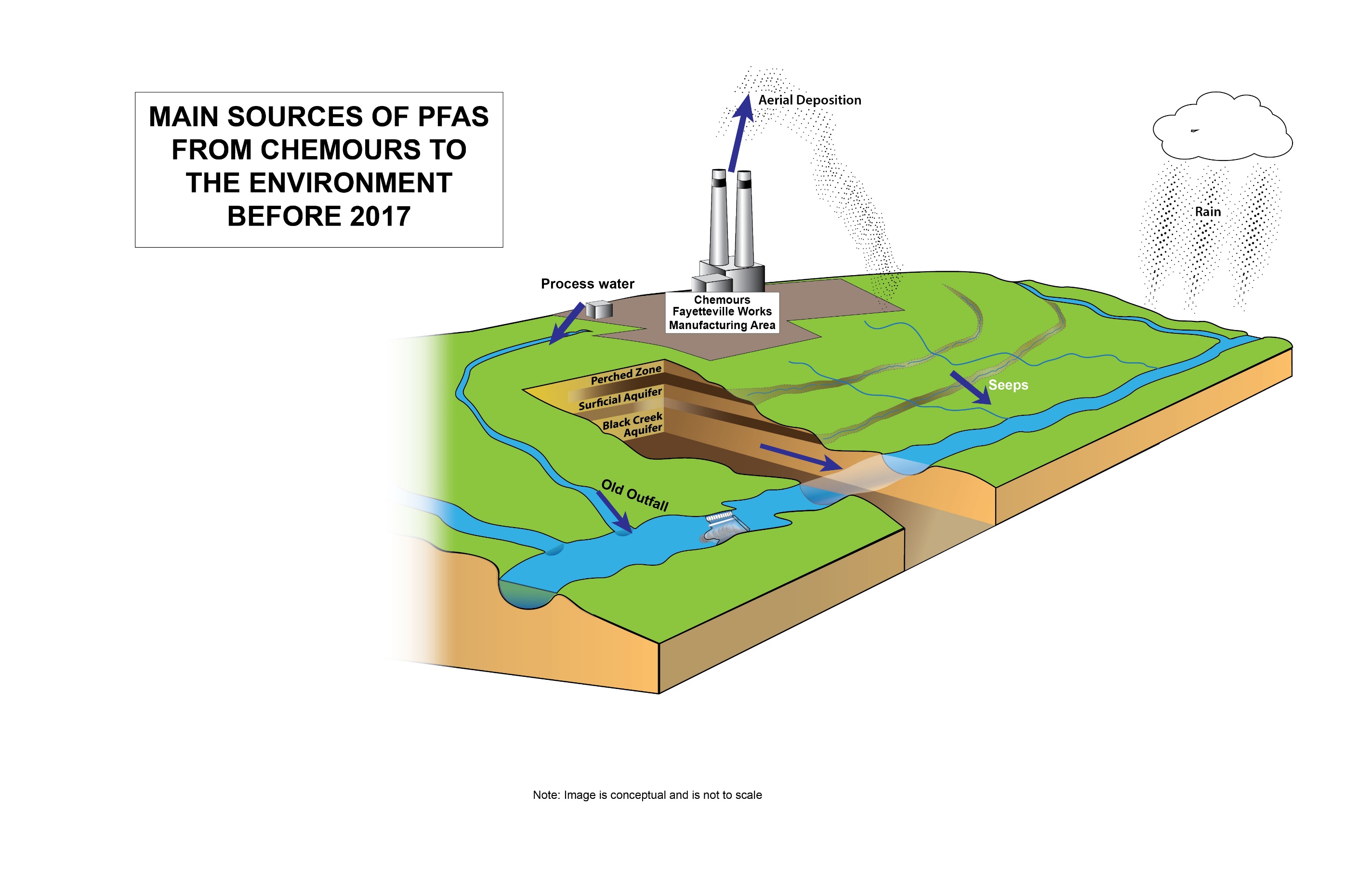 5
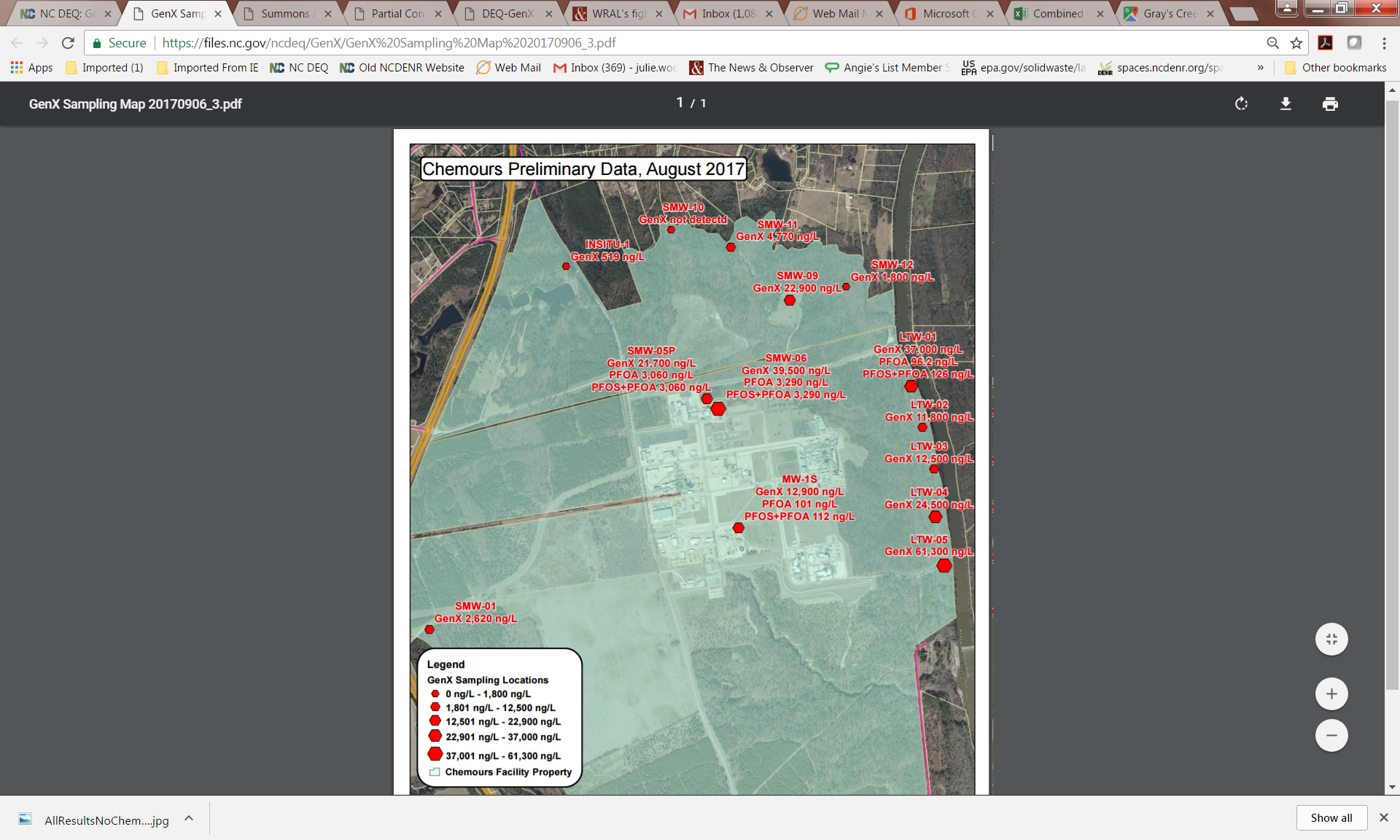 Groundwater Testing
Found high levels of PFAS compounds in onsite monitoring wells at the Chemours plant in Bladen County in 2017
In 2017, NCDHHS established a GenX drinking water health goal of 140 ng/L (ppt)
In 2022, EPA established a nationwide health advisory for GenX at 10ppt that has been incorporated into the Chemours Consent Order
DEQ tested wells on properties adjacent to Chemours first and found high levels
Asked Chemours to test additional wells in the area to determine extent of contamination
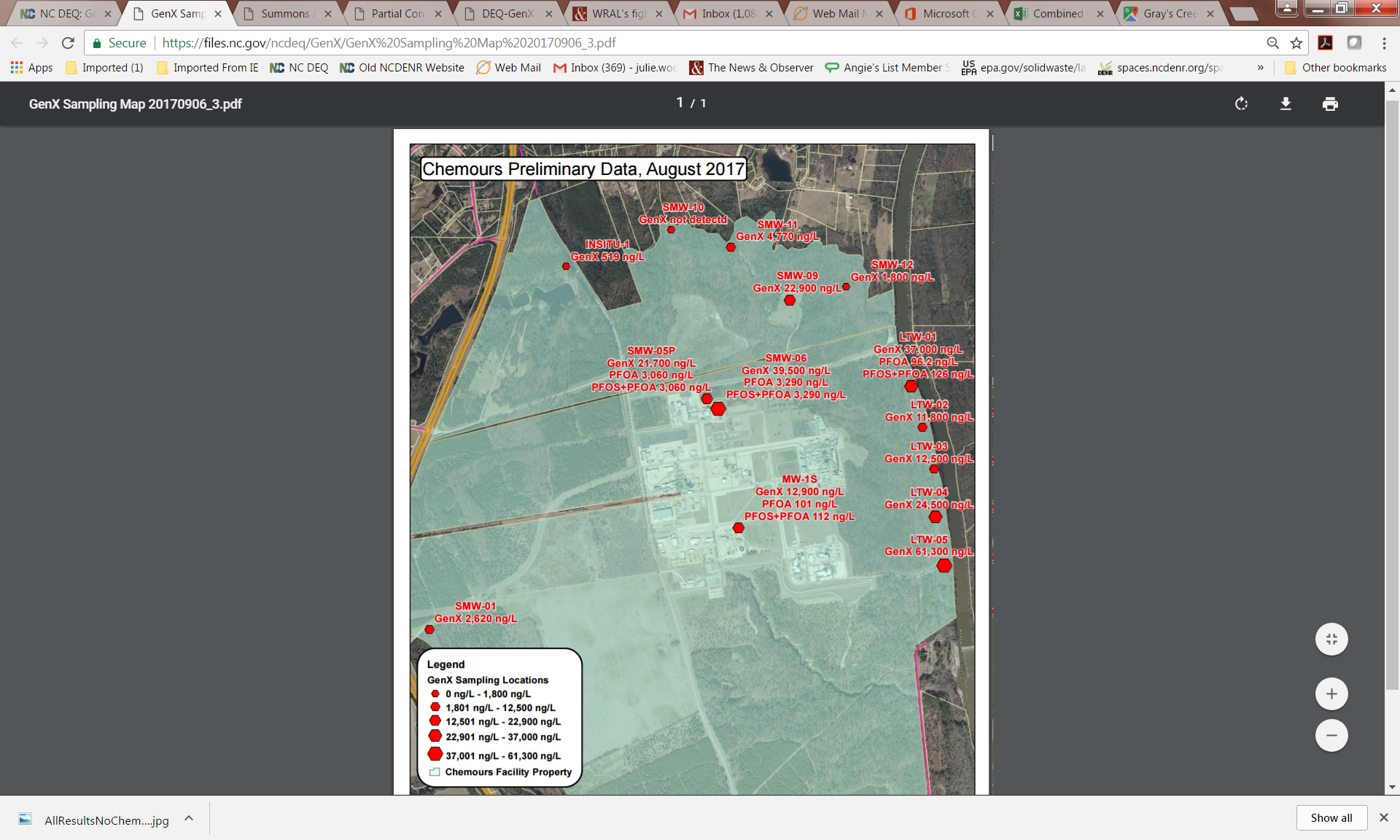 November 3, 2021: DEQ letter stating that Chemours is responsible for contamination of groundwater monitoring wells and water supply wells in New Hanover County and potentially other counties
6
[Speaker Notes: DEQ tested adjacent properties for an expanded suite of PFAS compounds]
Chemours – Consent Order Feb. 2019
Addressing contamination
NC DEQ signed a Consent Order with Chemours Feb. 26, 2019: https://deq.nc.gov/news/hot-topics/genx-investigation
Consent Order included:
Requirements to reduce air emissions and to achieve maximum reductions of all remaining PFAS contributions to the Cape Fear River on an accelerated basis, including groundwater. 

Notify and coordinate with downstream public water utilities when potential discharge of GenX compounds into the Cape Fear River.

Sample wells and provide drinking water

Additional penalties will apply if Chemours fails to meet the conditions and deadlines established in the order.
7
Implementing the Chemours Consent Order
Addressing contamination
Per the 2019 Consent Order and 2020 Addendum, Chemours must also:
Achieve control technology improvements and meet emissions reduction milestones; 
Determine which PFAS at what amounts are in wastewater and stormwater at the facility;
Determine which PFAS at what amounts are in river sediment and downstream raw water intakes for drinking water plants;
Take specific actions to address more than 90 percent of the PFAS entering the Cape Fear River through groundwater from the residual contamination on the site. 
As of 2022, the interim measures required by the Addendum are operational. The final design / implementation of the barrier wall and treatment system is underway.
8
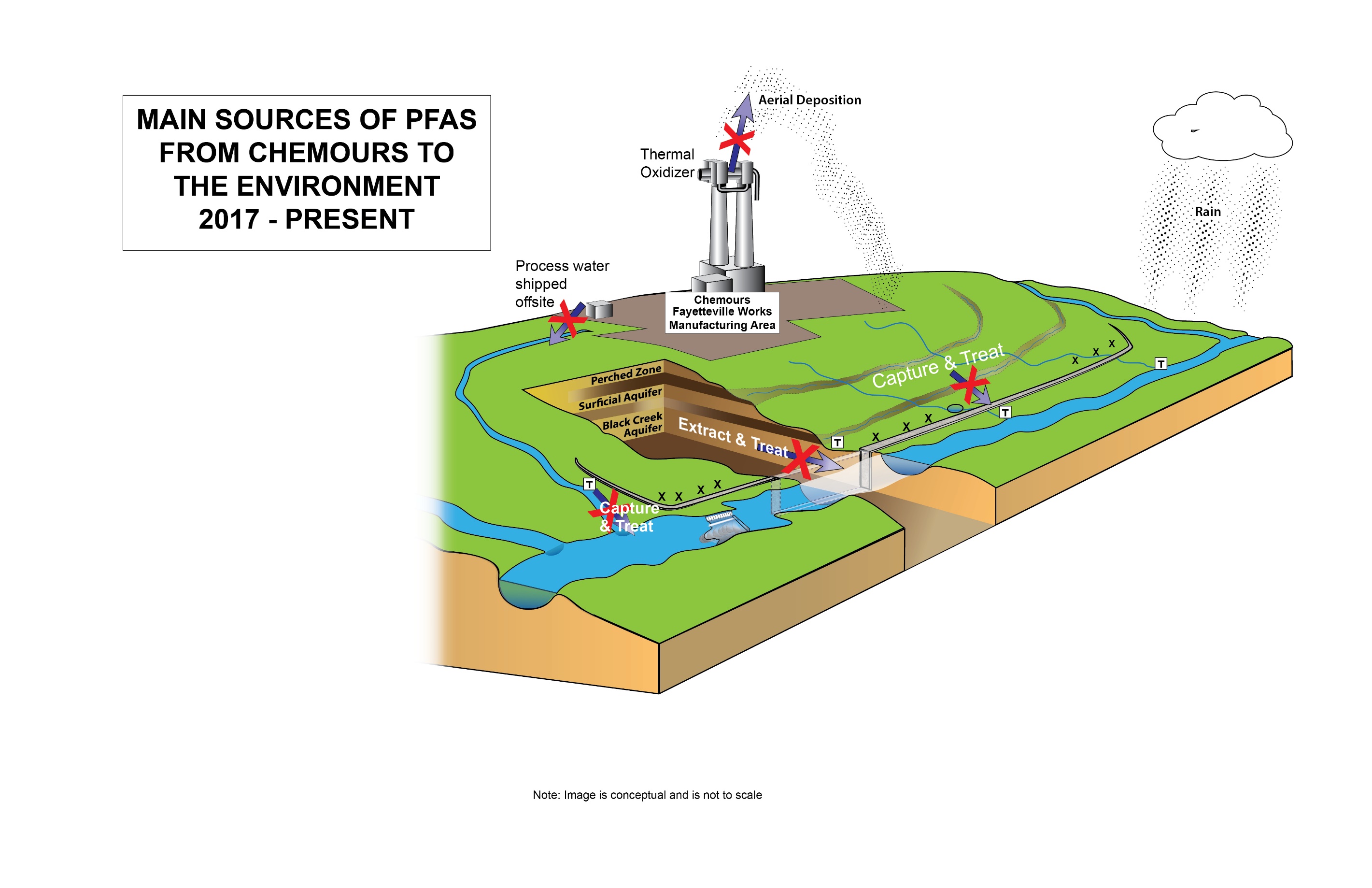 9
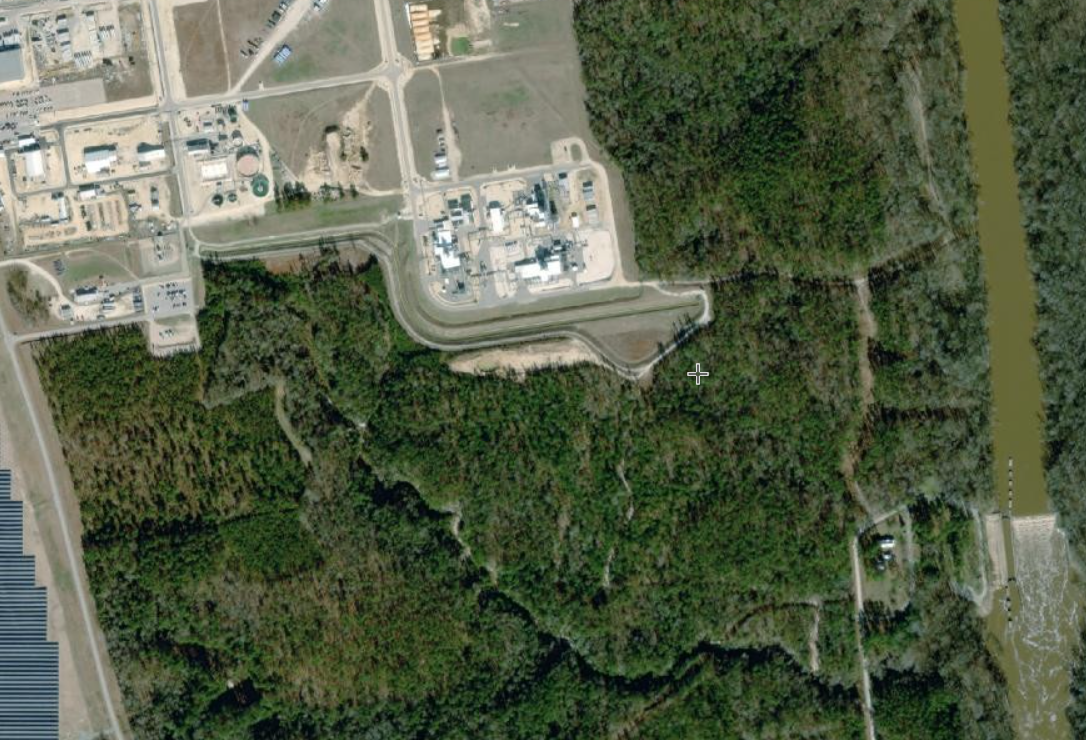 Consent Order and Remediation at Chemours:  Outfall 003 (old outfall 002)
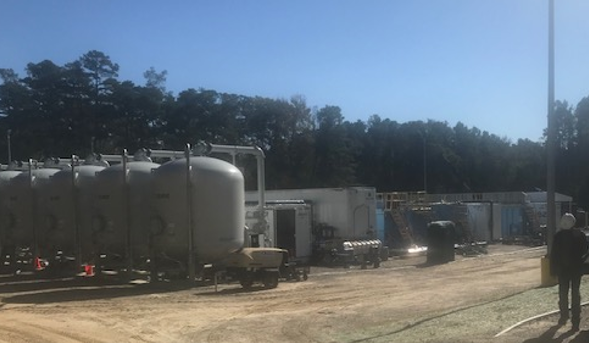 10
10
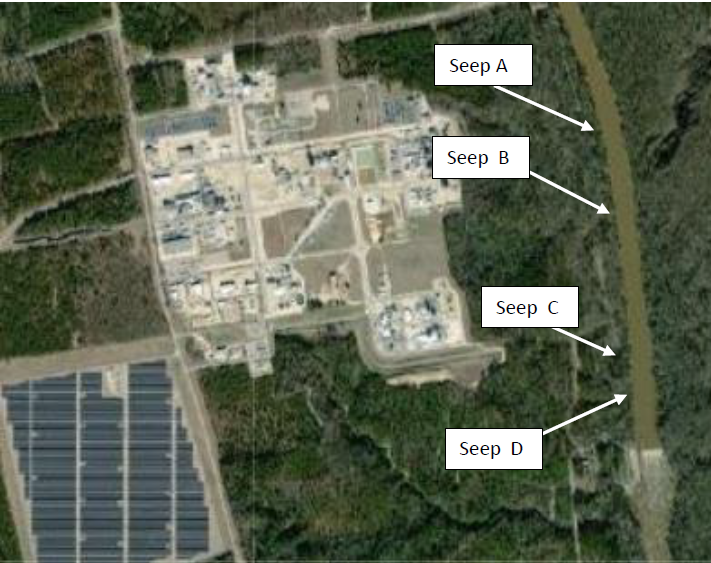 Consent Order and Remediation: Flow Through Cells (seeps)
Per the 2019 Consent Order and 2020 Addendum, Chemours has installed in situ treatment systems to remove PFAS from the seeps. These treatment systems consist of flow through cells containing granular activated carbon. 
There are four onsite seeps (A, B, C and D) that have been identified that discharge into the Cape Fear River. PFAS from the site reach the Cape Fear River from these seeps. 
The four treatment systems were installed during late 2020 though late spring 2021.
11
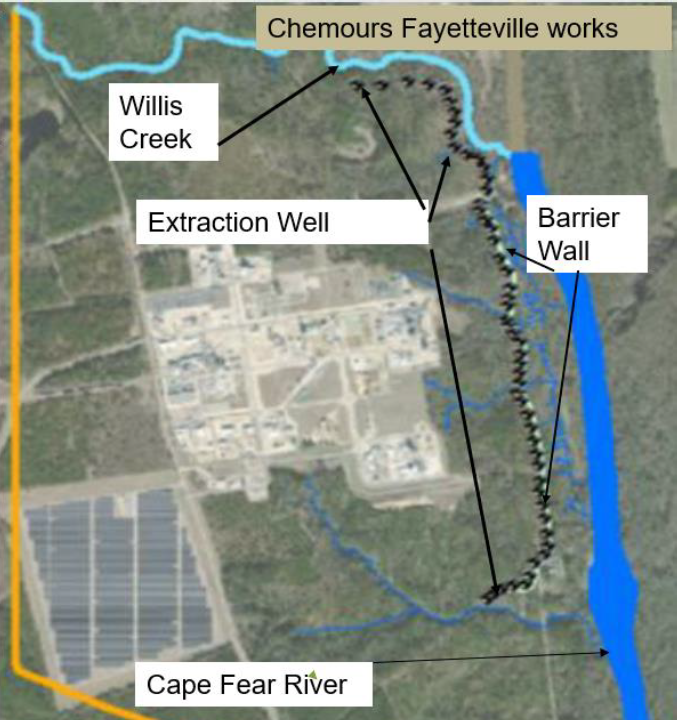 Barrier Wall: design
6,050 feet long and 75-100 feet deep. Keyed into Upper Cape Fear Confining Unit

Wall is approx. 36 inches thick

One-pass installation mixes soil and bentonite/cement mix continuously during construction
12
Groundwater extraction system
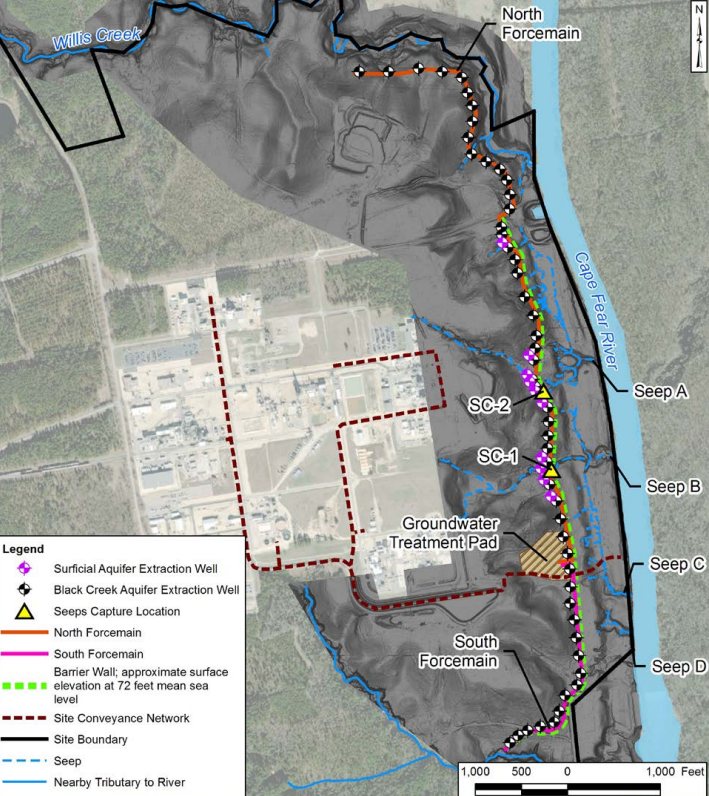 70 Extraction Wells – Wells are located along entire length of barrier wall and extending approx. 1,000 feet north of the termination of barrier wall.

Two force-mains to convey extracted groundwater to treatment system

Design total flow rate = 980 gpm
13
Chemours – Addressing Contamination
Consent Order Feb 2019 : Groundwater
Sample Wells and Provide Drinking Water for impacted private drinking water wells
Sample drinking water wells 
¼ mile beyond the closest well that had PFAS levels above 10 parts per trillion
Annually retest wells that were previously sampled
Bottled water in 3 days if exceed a Consent Order limit
For those with GenX above 10 parts per trillion (New EPA Health Advisory):​
Provide permanent drinking water supply 
Options: Public waterline connection where feasible, whole-building GAC filtration system, reverse osmosis (RO) units installed on every bathroom and kitchen sink
​For those with combined PFAS levels above 70 parts per trillion or ​any individual PFAS compound above 10 parts per trillion:​
Provide, install and maintain up to three under-sink RO systems per residence​
14
[Speaker Notes: If water line, will pay water bills up to $75/mo for 20 years]
Lower Cape Fear Region Well Sampling
November 3, 2021 letter from DEQ to Chemours
https://deq.nc.gov/genx/consentorder/deq-notice-chemours-about-downstream-counties/download?attachment
Requirement to submit a plan within 90 days to conduct a comprehensive assessment of groundwater contamination in New Hanover County and other affected counties in accordance with 2L and the 2019 Consent Order.
Requirement to submit an updated drinking water compliance plan within 90 days pursuant to the Chemours Consent Order. The plan shall provide for sampling of drinking water wells in downstream counties to identify affected parties entitled to provision of replacement water supplies. 
DEQ responded with additional comments to the Chemours drinking water compliance plan on May 2, 2022, requiring further revision, expedited sampling and shared recent DEQ groundwater data from the region.
15
[Speaker Notes: Public water not available east of the Cape Fear River – letter on DEQ website
Public water has been approved for those houses >140 ppt GenX west of the river in Bladen County – letter on DEQ website

Related FAQ Answer:
Chemours will pay water bills up to $75/mo for 20 years for those who receive public water]
Sampling Your Drinking Water Well
Most wells can be sampled without entering a residence.

Personal protective equipment and social distancing guidelines are being used.

To request well testing in the Lower Cape Fear Region, call Chemours at: 910-678-1100
DEQ can also assist residents in the Lower Cape Fear with well sampling questions
Parsons Environment and Infrastructure – known as “Parsons” – is the independent water testing contractor for Chemours.
Parsons and Chemours are prioritizing private wells for sampling based on several criteria: proximity to the Cape Fear River, groundwater wells with known PFAS detections, and municipal water and sewer lines.
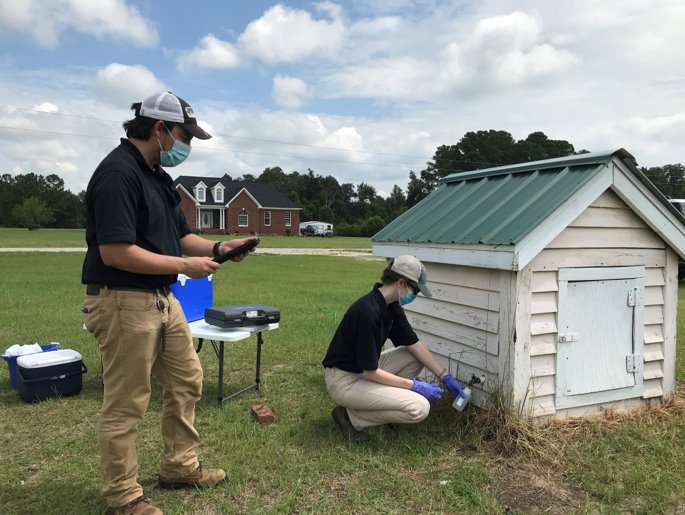 16
[Speaker Notes: Public water not available east of the Cape Fear River – letter on DEQ website
Public water has been approved for those houses >140 ppt GenX west of the river in Bladen County – letter on DEQ website

Related FAQ Answer:
Chemours will pay water bills up to $75/mo for 20 years for those who receive public water]
Letter to Private Well Users
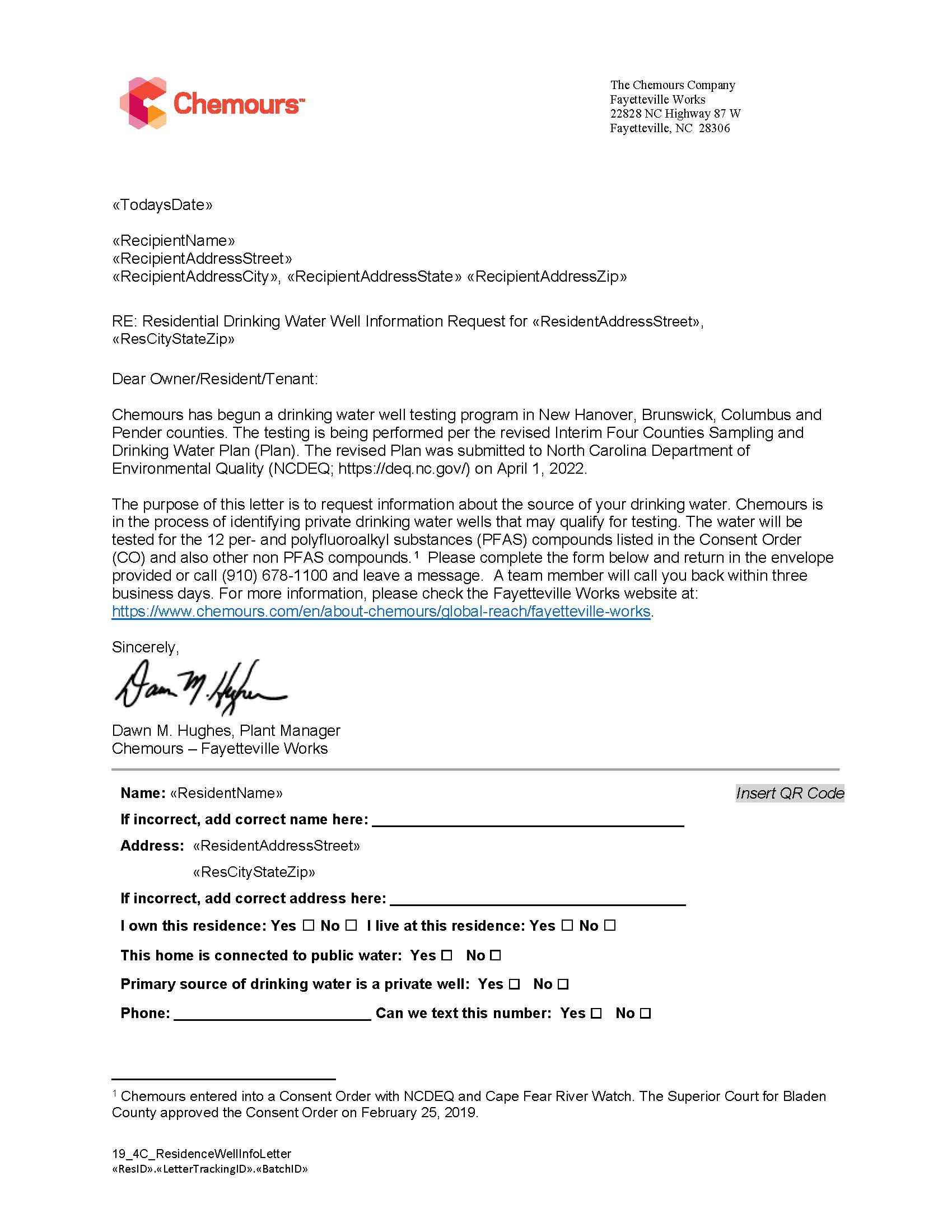 Chemours has mailed out 100,000 letters to private well owners in the Lower Cape Fear Region


Letters are being sent to well owners based on initial criteria to include: proximity to the Cape Fear River and municipal water and sewer lines; known detections of PFAS in groundwater wells 

These letters from Chemours ask for information about the private well and request contact information from the well owner to assist with scheduling sampling

2,277 properties are currently eligible for well sampling in Pender County. 1852 properties have been scheduled for sampling

Chemours is required to test for 12 PFAS compounds: PFMOAA, PMPA, PFO2HXA, PEPA, PFO3OA, PFO4DA, Nafion BP 1 (PS Acid), Nafion BP 2 (Hydro PS Acid), PFECA-G, PFO5DA, PFHpA, Gen X (HFPO-DA)
17
Updated Private Well Sampling Numbers
Chemours has reported that 995 residences in the Lower Cape Fear Region qualify for alternate water (316 in Pender County).  

889 private wells have one of more of the Chemours attachment C PFAS at or above 10 ppt for a single compound or combined levels at or above 70ppt

These residences qualify for three reverse osmosis filters. Chemours will cover the installation and maintenance costs for the filters for 20 years.

106 private wells have the compound Gen X at or above 10 ppt

These residences qualify for whole house granular activated carbon filtration systems or reverse osmosis units at every kitchen and bathroom sink or connection to municipal water.

Chemours will cover the installation and maintenance costs for the filters for 20 years or the connection to municipal water (water bill is paid for 20 years up to $75/month for Gen X qualifying residences) if public water is feasible.
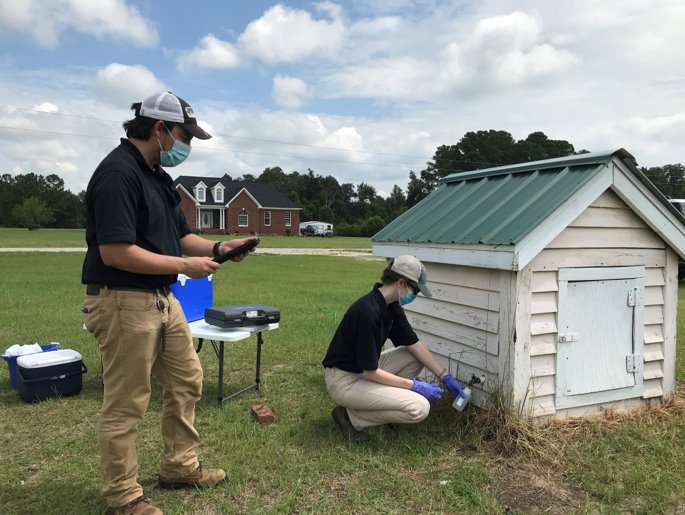 18
[Speaker Notes: Public water not available east of the Cape Fear River – letter on DEQ website
Public water has been approved for those houses >140 ppt GenX west of the river in Bladen County – letter on DEQ website

Related FAQ Answer:
Chemours will pay water bills up to $75/mo for 20 years for those who receive public water]
Lower Cape Fear Private Well Sampling
19
Lower Cape Fear Private Well Testing
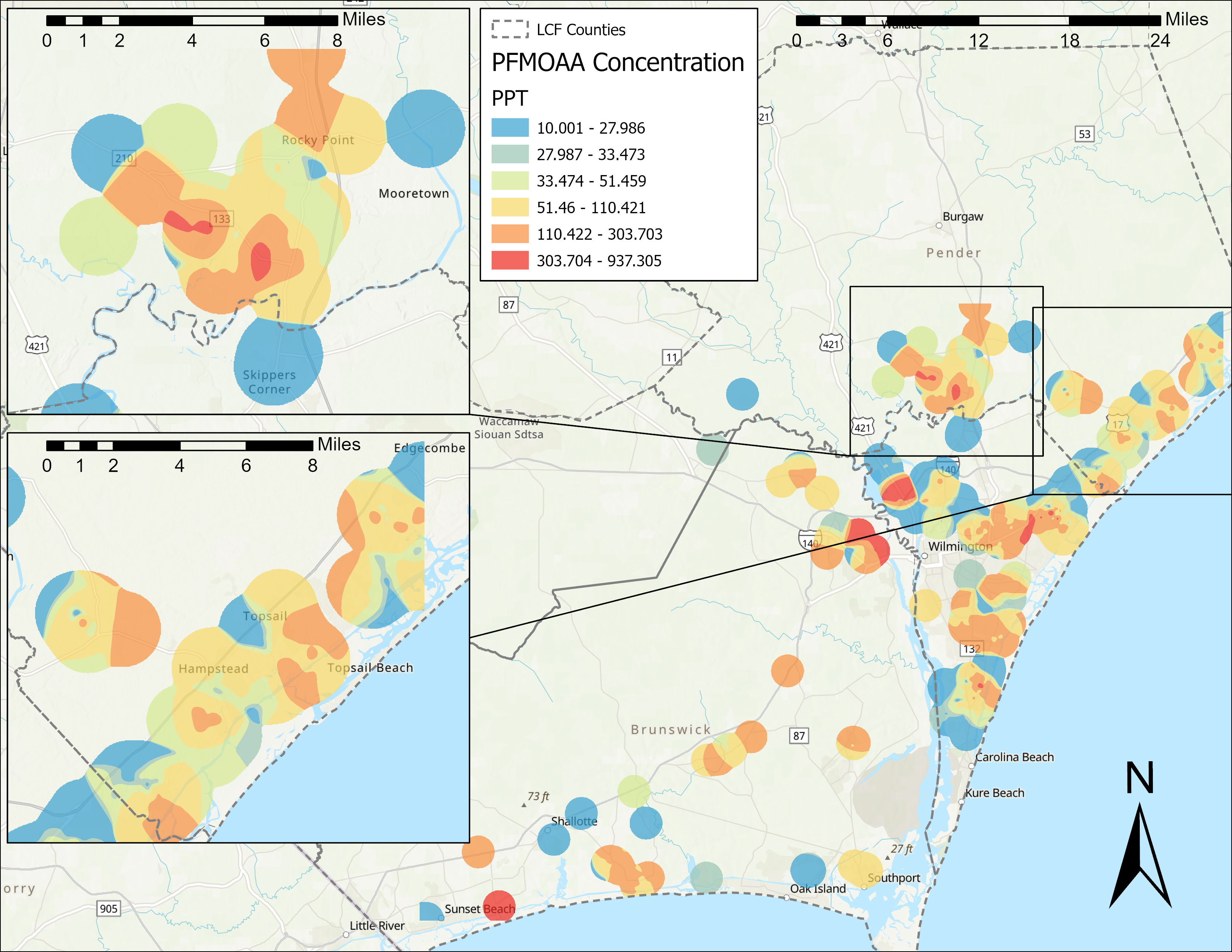 PFMOAA concentrations
Source water locations
20
Next Steps if Chemours PFAS are detected
Installation of water treatment systems if Chemours PFAS are detected at or above 10ppt including GenX
Two types of well water treatment systems are used
Whole-house treatment (GAC) and under-the-sink (RO) versions
DEQ has tested bothsystems for theireffectiveness
Maintenance
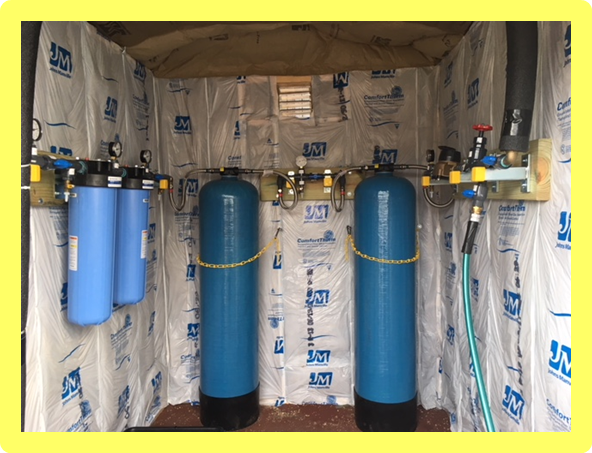 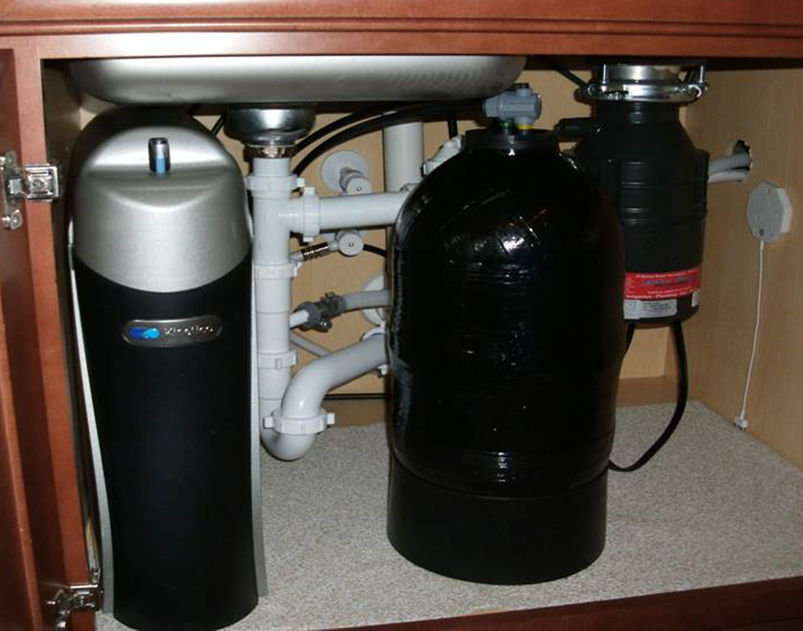 Whole-House Granular Activated Carbon system
Reverse Osmosis System
21
Well Sampling Results can take 4-6 weeks to receive
If a private well is tested by Chemours / Parsons and found to have Chemours PFAS above 10ppt bottle water will be provided to the resident within 3 days.
Chemours is using a new bottled water voucher system that may help some residents with their requests for different water volume sizes.
The voucher card would allow residents to purchase the type of water and size of container they prefer with pre-paid money voucher cards provided by Chemours.  
The Consent order establishes timeframes for filter installation or connection to municipal water
Bottled Water and Sampling Information
22
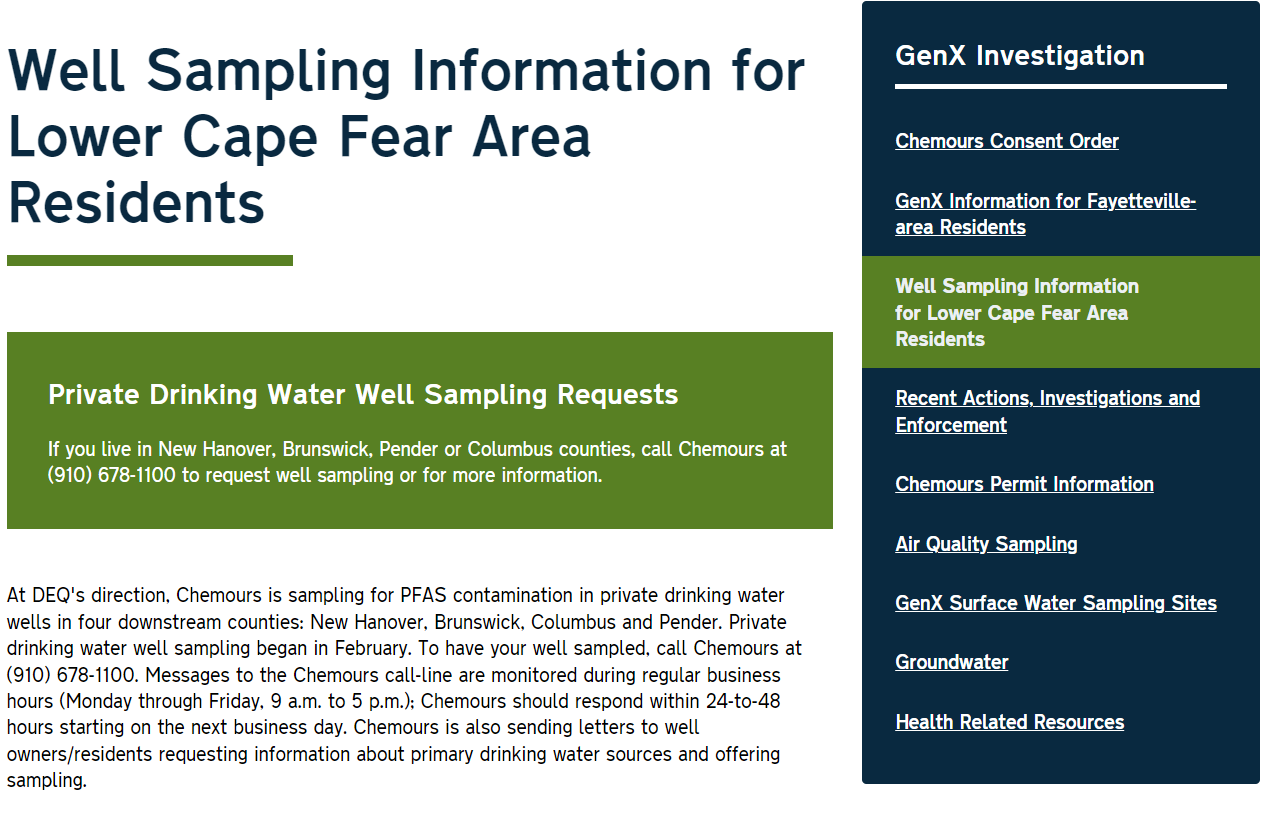 Online Resources
DEQ website dedicated to Chemours / GenX Investigation
https://deq.nc.gov/news/key-issues/genx-investigation 
Website with specific Lower Cape Fear Region information
https://deq.nc.gov/lowercapefear-wellsampling
23
Next Steps
Continued private well sampling in four Lower Cape Fear counties: New Hanover, Columbus, Pender and Brunswick.  Please share recommendations on making the well testing information available to your community.

Evaluation of municipal water connections in coordination with local utilities.

Continued work on the current and proposed remediation systems at the Chemours plant to include the barrier wall and groundwater extraction system.

Additional environmental assessment in the lower Cape Fear Region-Aquifer recharge areas, biosolid sites, direct application or injection areas of Cape Fear River water, leaking water or sewer lines that convey water sources from the Cape Fear River
24
Waste Management
Michael E. Scott, Director
217 W. Jones Street
1464 Mail Service Center
Raleigh, NC  27699-1646

919-707-8246
DWM main number 919-707-8200

http://portal.ncdenr.org/web/wm
Questions???
NC DEQ: Waste Management
25